ESCUELA NORMAL DE EDUCACIÓN PREESCOLAR DEL 
ESTADO DE COAHUILA DE ZARAGOZA
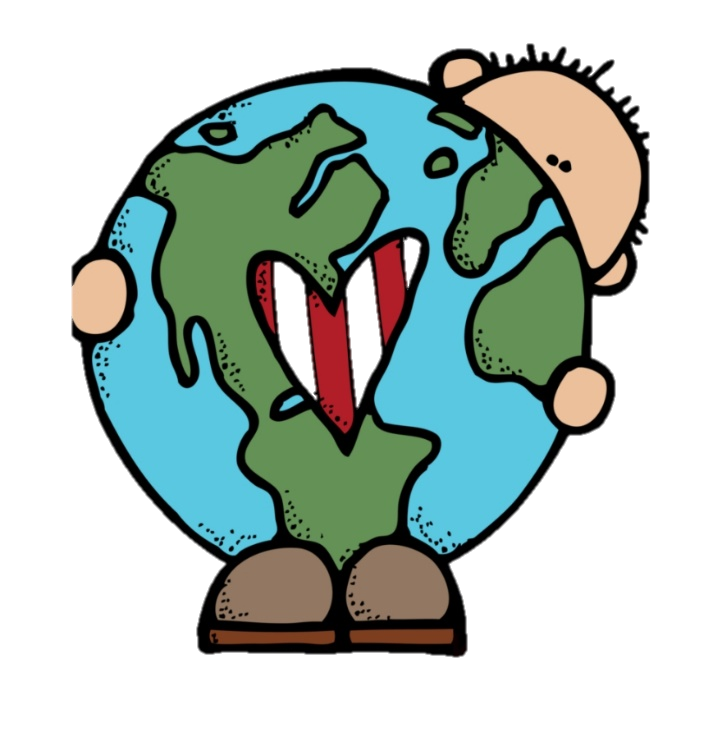 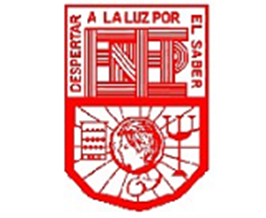 Institución de Práctica: Jardín de niños María Pérez De Arreola
Clave: 05EJN0118Z
 Zona Escolar: 107
Grado en el que realiza su práctica: “2,B”
Nombre del Educador(a) Titular: Dulce Carolina Hernández Nieto 
Total de niños:24   Niños:11   Niñas:13 
Nombre del Alumno Practicante: Daniela Elizabeth Luna Rangel
Grado: 3       Sección: A       Número de Lista:  12
Periodo de Práctica:  25 al 29 de mayo del 2020
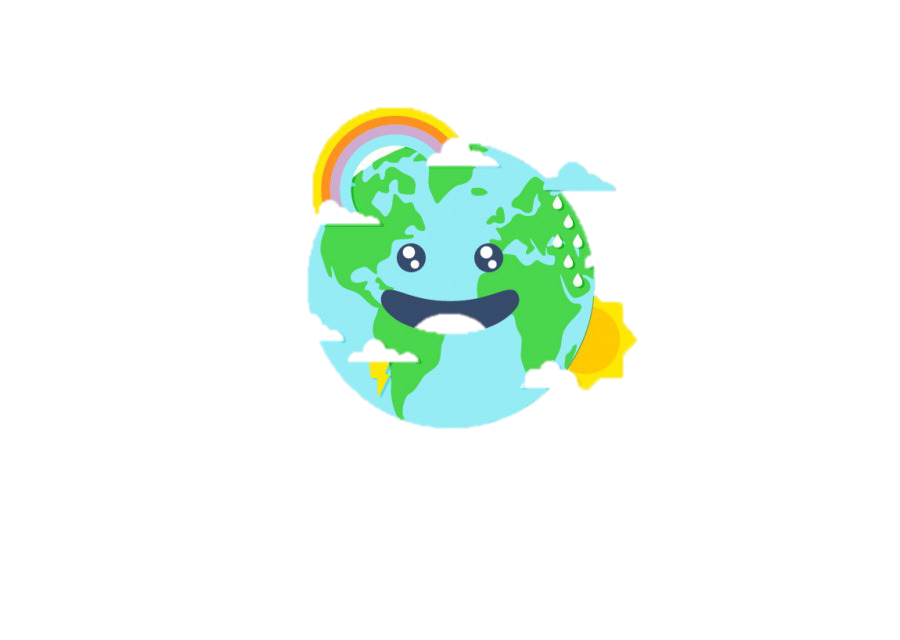 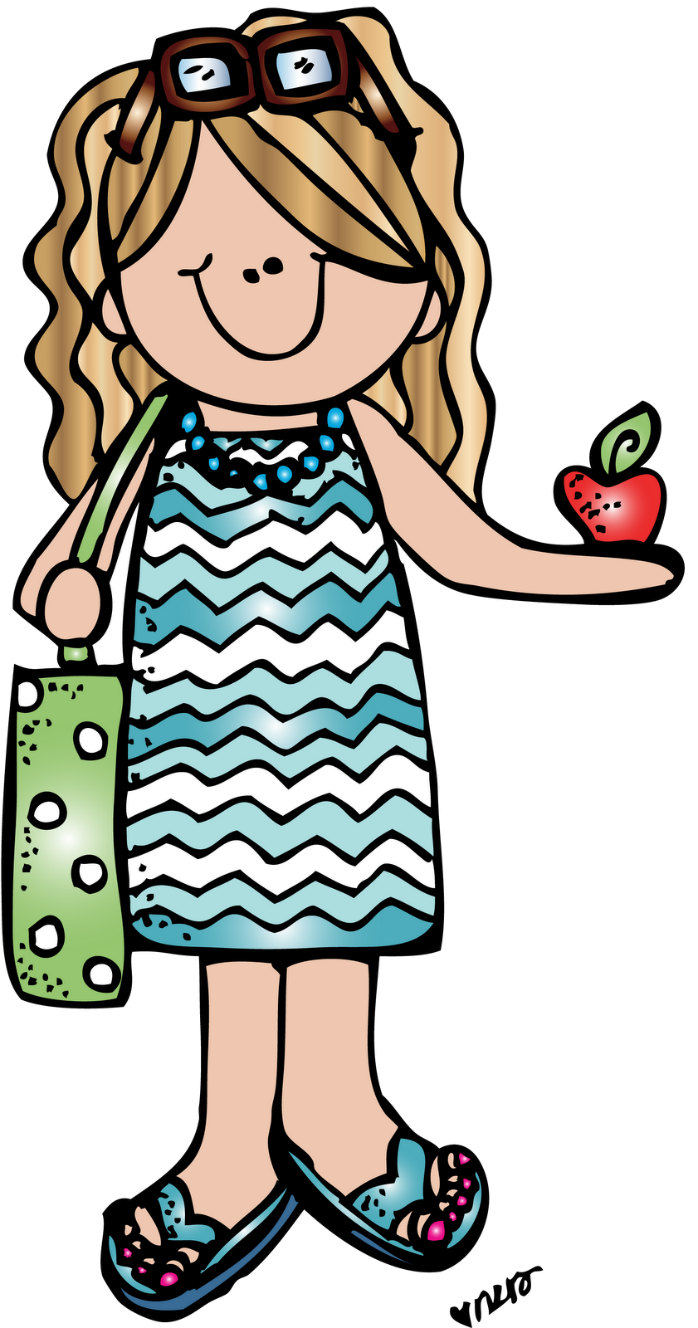 Propósito de la práctica
Implementar estrategias pedagógicas creativas e innovadoras que nos ayuden a crear conciencia sobre el cuidado del medio ambiente.
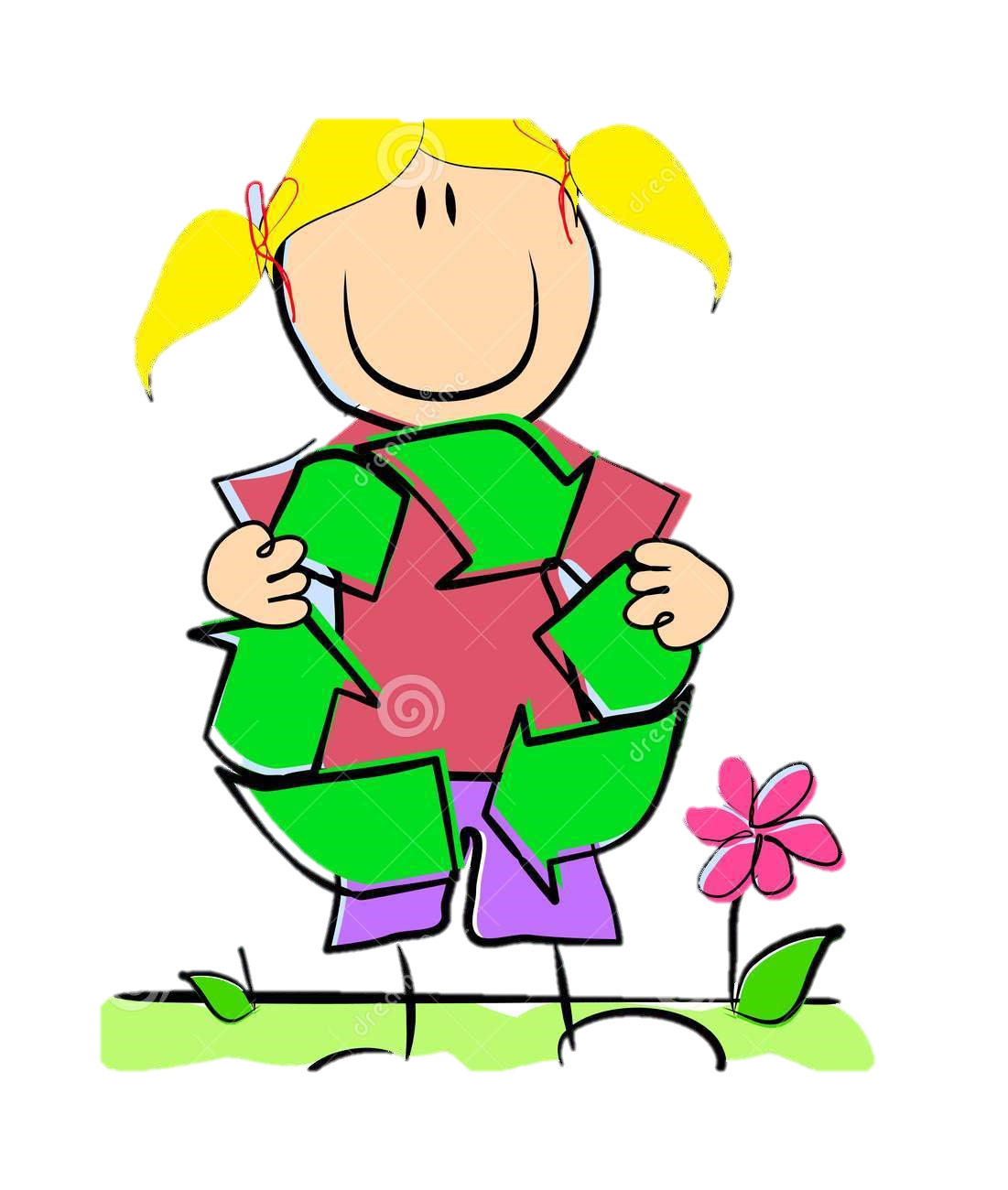 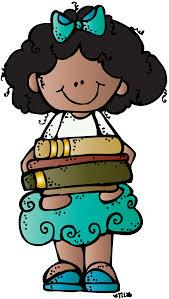 Nombre Situación Didáctica:  cuidamos el medio ambiente 
Fecha: 25 al 29 de mayo 2020
Propósito de la Situación Didáctica:. Resuelve problemas a través del conteo, reconoce las buenas y malas acciones sobre el cuidado del medio ambiente así como crear conciencia sobre esto.
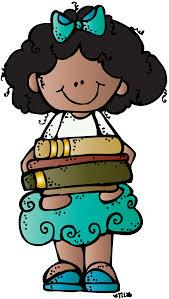 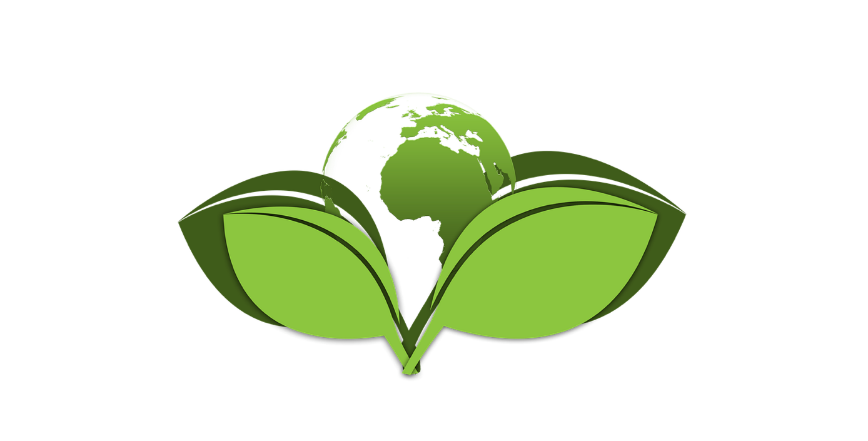 Cronograma Semanal
Secuencia de Situación Didáctica: Cuidado del medio ambiente
___________________________                                                                   ________________________
   Firma de la estudiante normalista                                                                       Firma del profesor titular  



                                                       _____________________________                                       
                                                           Firma del docente de la normal